CANOPY ENTHUSIASTS
by Alina Gomenyuk, Alyssa Valdez, Johnny Facio, Lynne Gutierrez
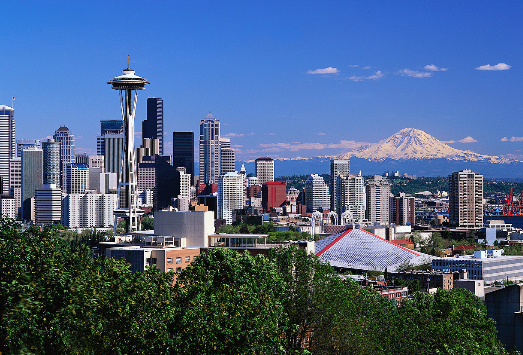 Canopy Enthusiasts
Corporation that manufactures pop-up canopies with a solar powered outlet. 

By using Green Energy we are helping to promote social and environmental responsibilities.
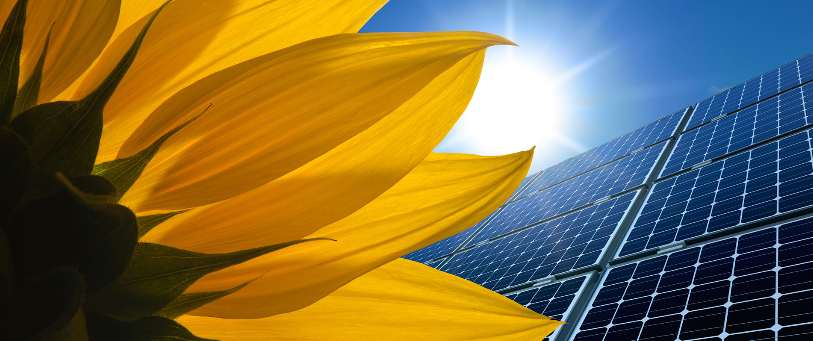 The Formalities...
Executive Management Team
J. Facio Human Resources Manager
A. Gomenyuk Supply Chain Manager
L. Gutierrez Sales/Marketing Rep.
A. Valdez Owner/Accountant
Proprietary Rights: Alyssa Valdez inspired the creation of Canopy Enthusiasts and holds all rights such as intellectual property, design and technical documentation. Non-Disclosure Agreements are fully enforced.
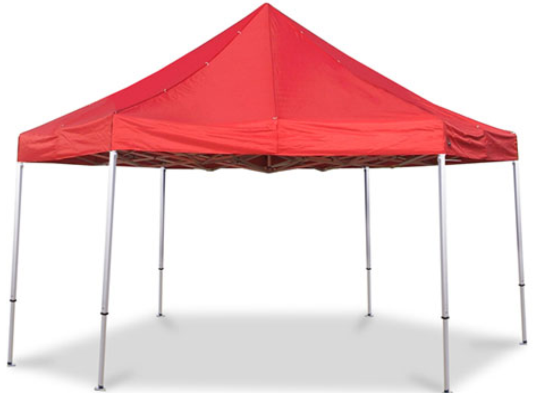 CANOPY FEATURES:
Two sizes available 10X10 and 12X12

Aluminum frame and carry case for ease of transport

Portable solar panels that allow for easy set up

Multiple adapters for charging electronic devices
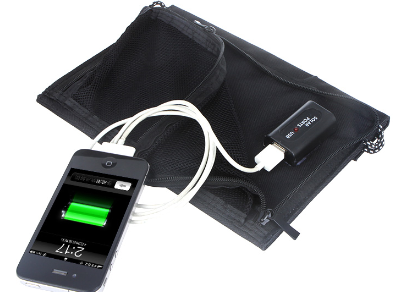 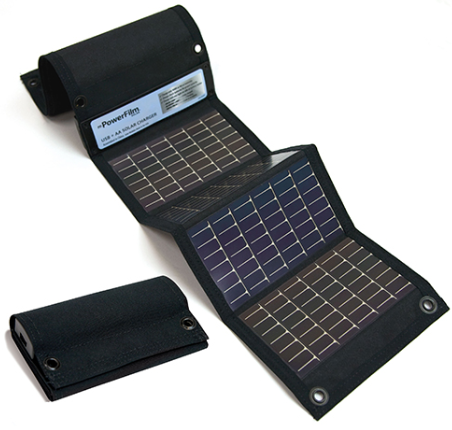 Industry and Market Analysis
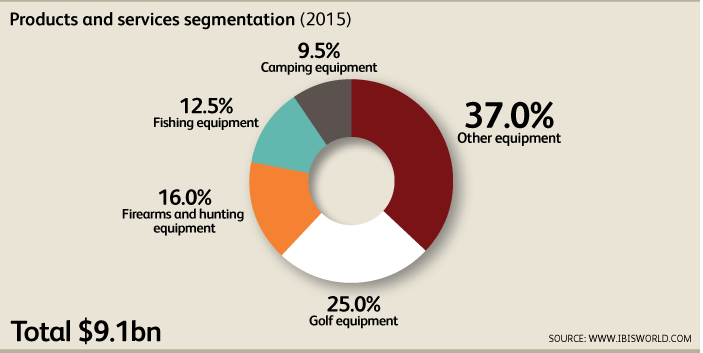 Industry: Sporting Goods

Market Size in the U.S. $9.1 billion

Our subset would put us into camping equipment which is 9.5% or $864 million of the Sporting Goods industry. 

Beginning hopes, to capture .1% or $864K  of Camping equipment.
The market growth rate for sporting goods manufacturing is 0.6% annually between 2015-2020
Industry and Market Analysis…..continued
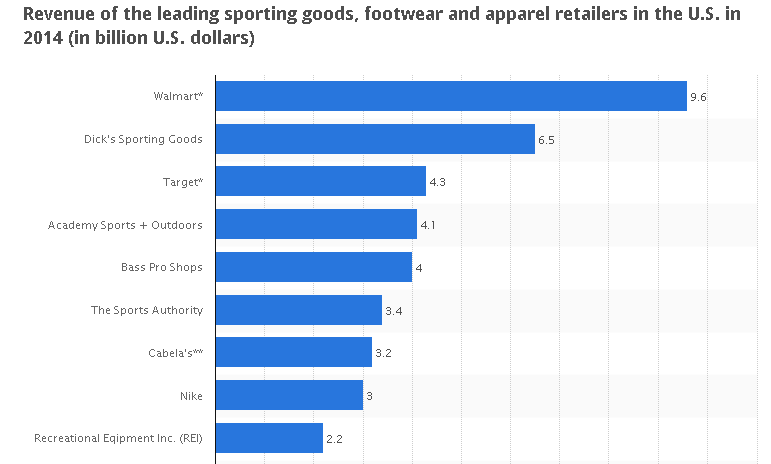 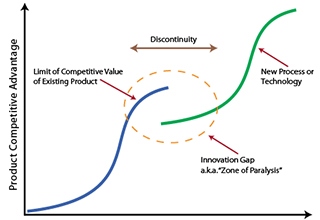 Target Audience and Competitors
Target Audience: Big Box Stores and Sporting Goods Stores. This will help reach a broad range of customers at various income levels.
Competitors: All of the competitors below have been in the industry for at least 5 years and have established brand recognition and licensing rights.
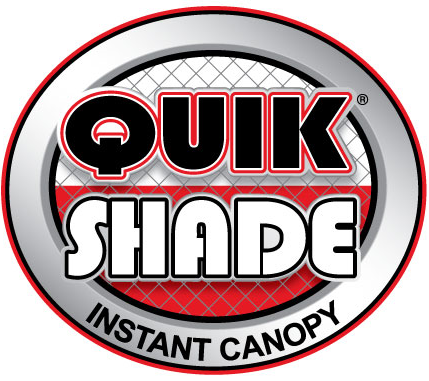 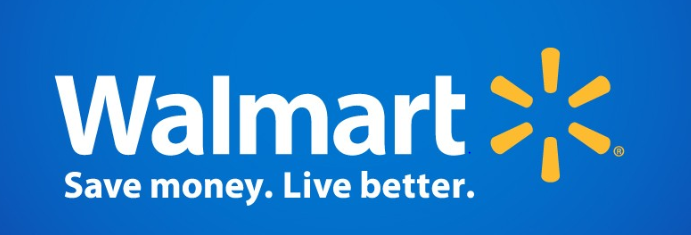 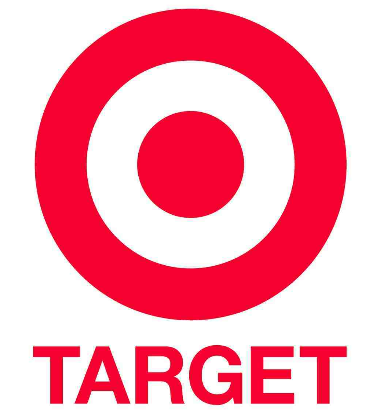 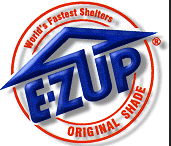 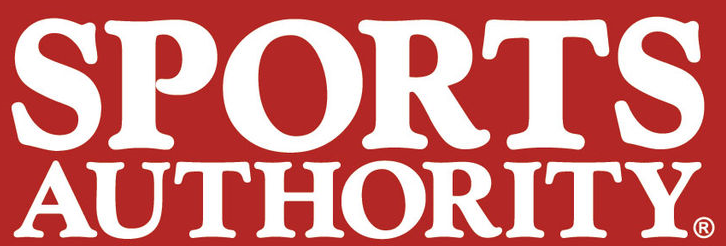 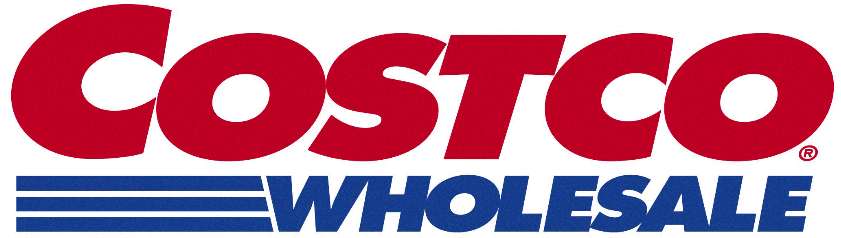 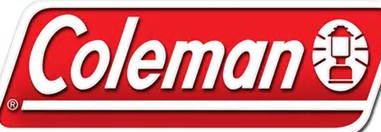 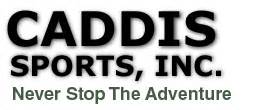 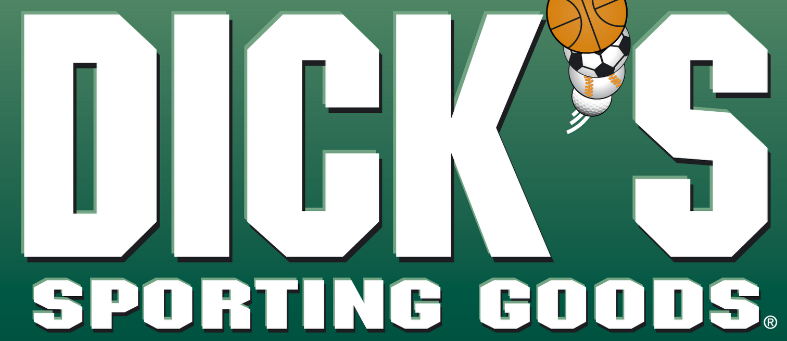 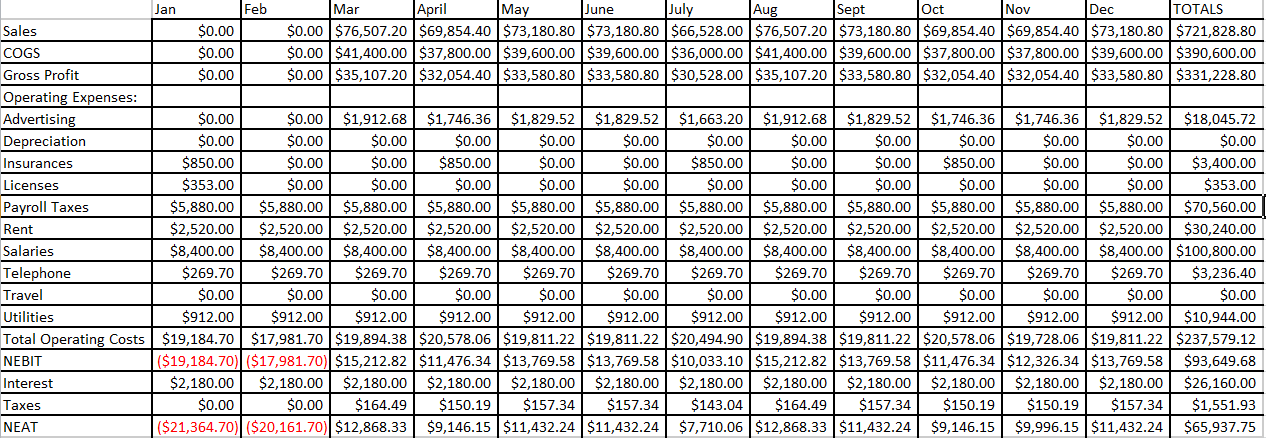 Financial Statement
One year
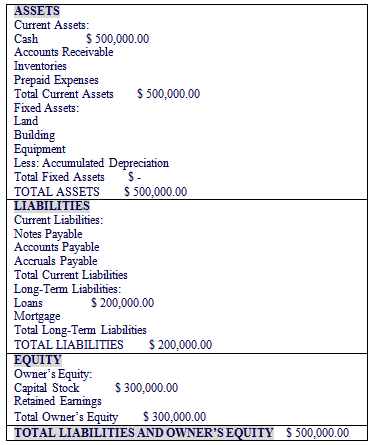 Balance Sheet Day 1
Financials
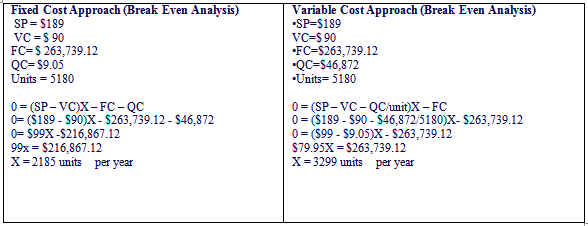 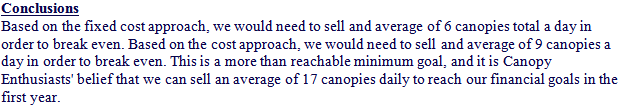 Hang in there almost done...
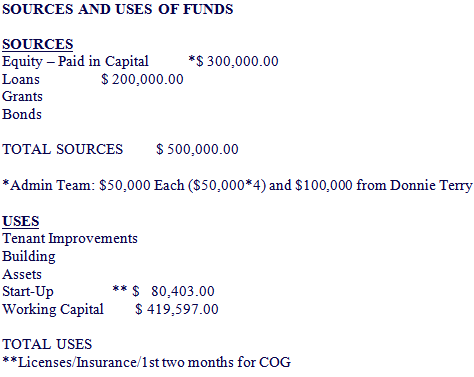 CANOPY ENTHUSIASTS
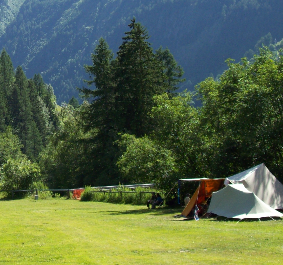 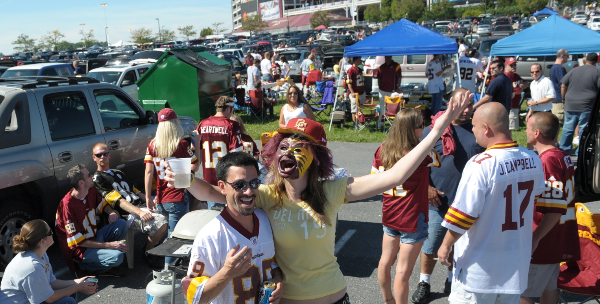 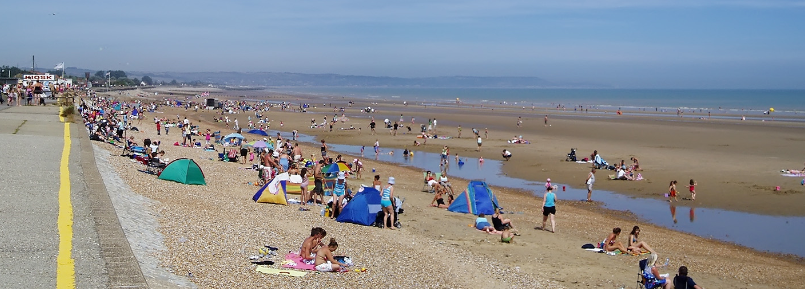